Web page used for talk
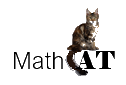 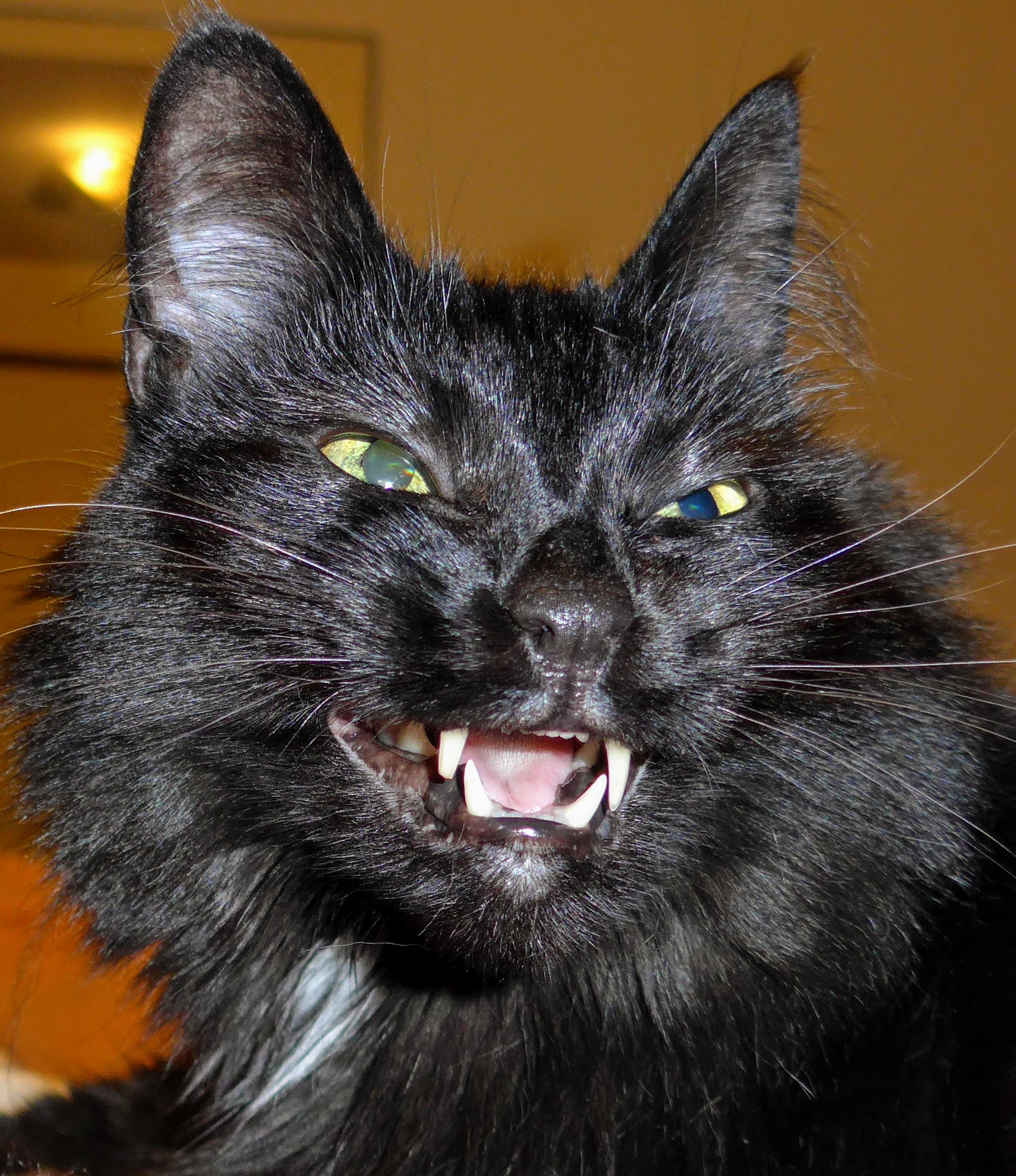 Point your browser to
nsoiffer.github.io/MathCATDemo/braille
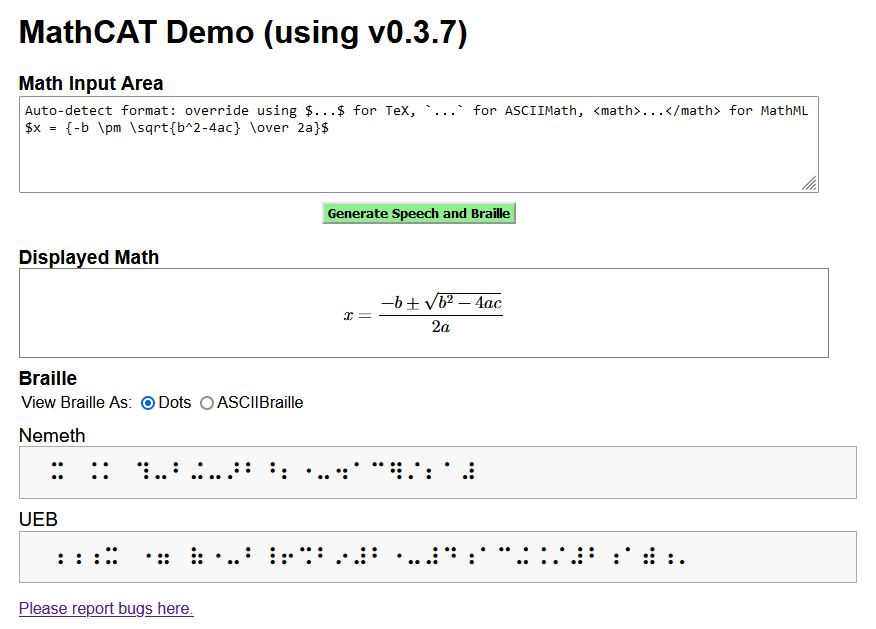 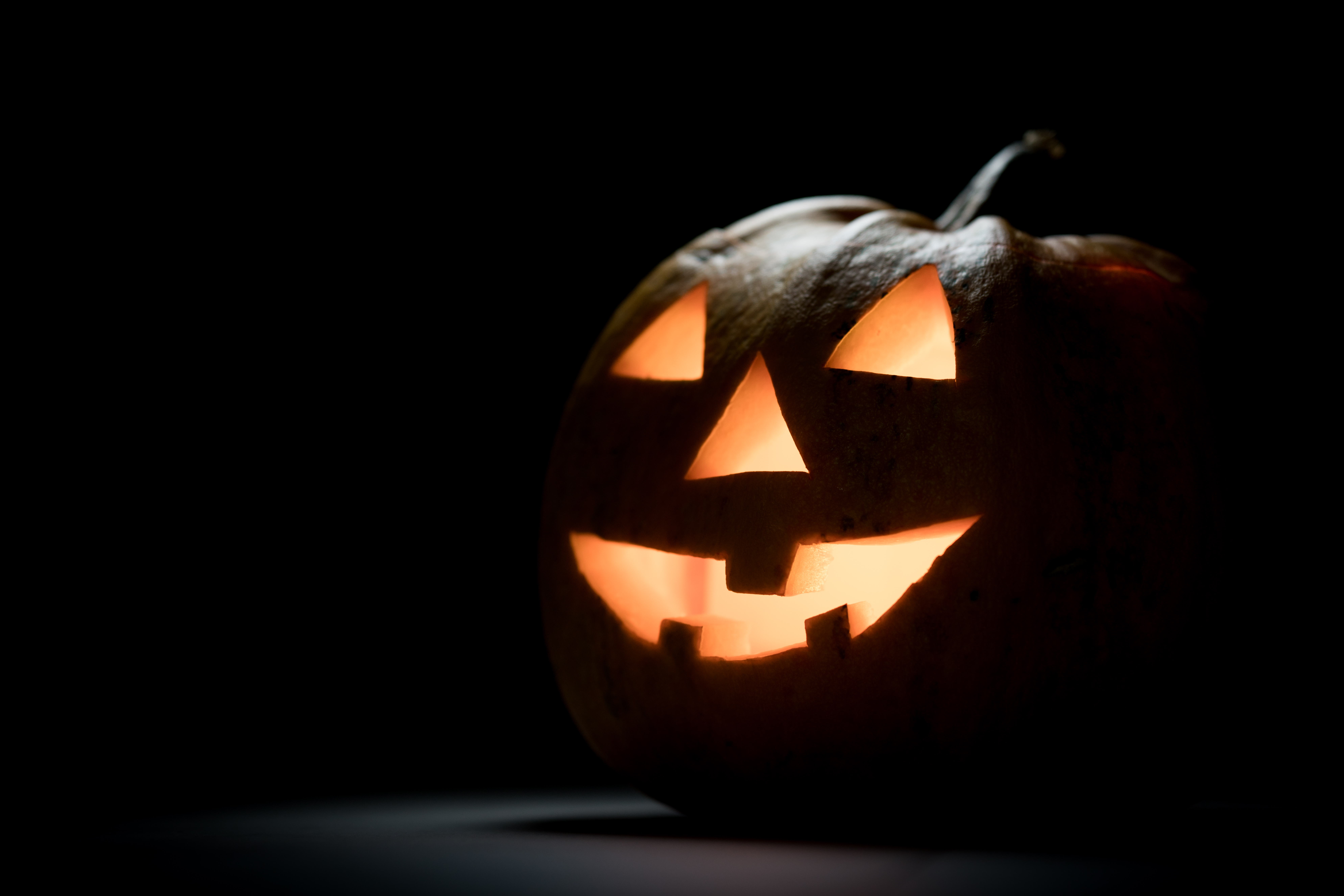 Technical BrailleNemeth & UEB
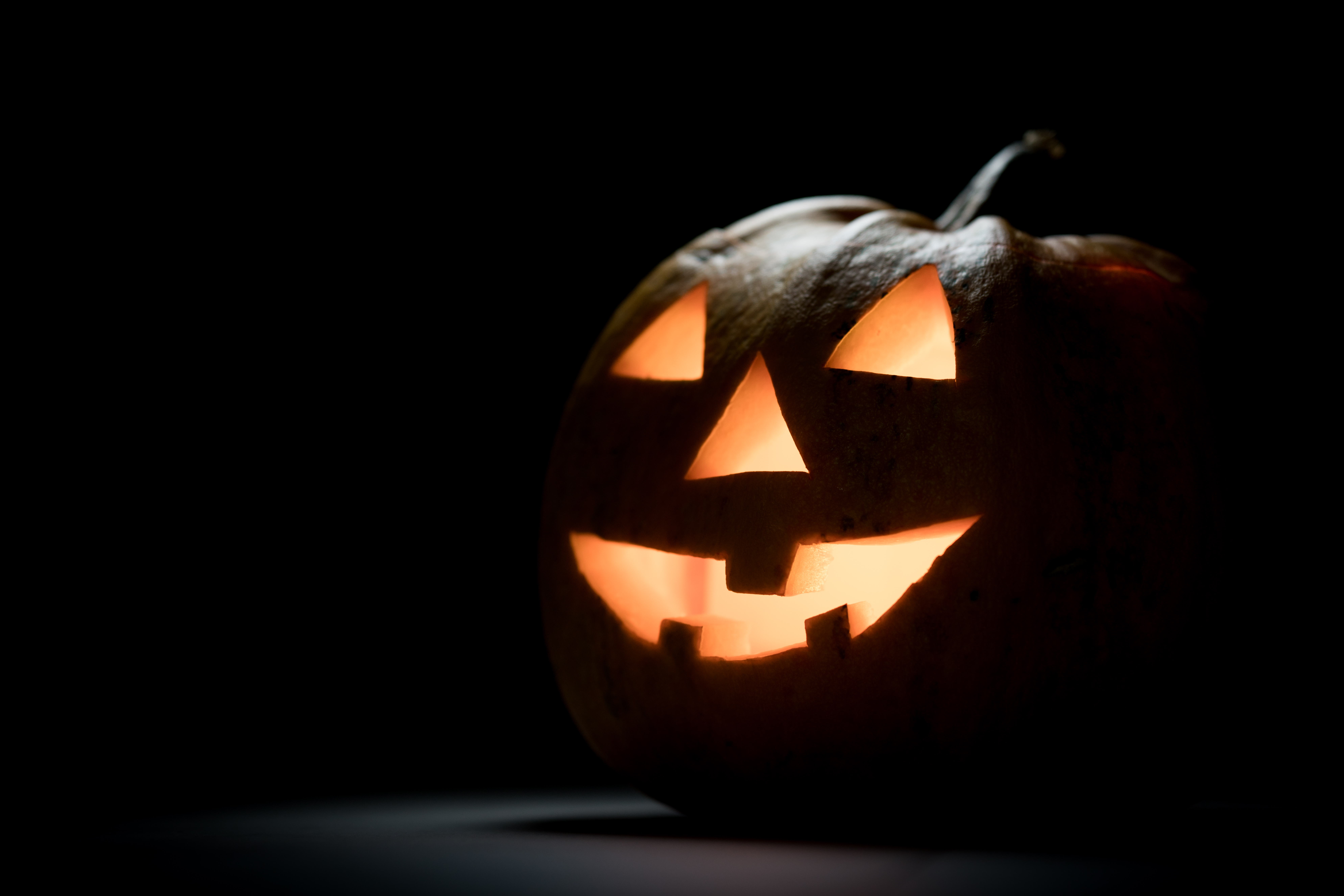 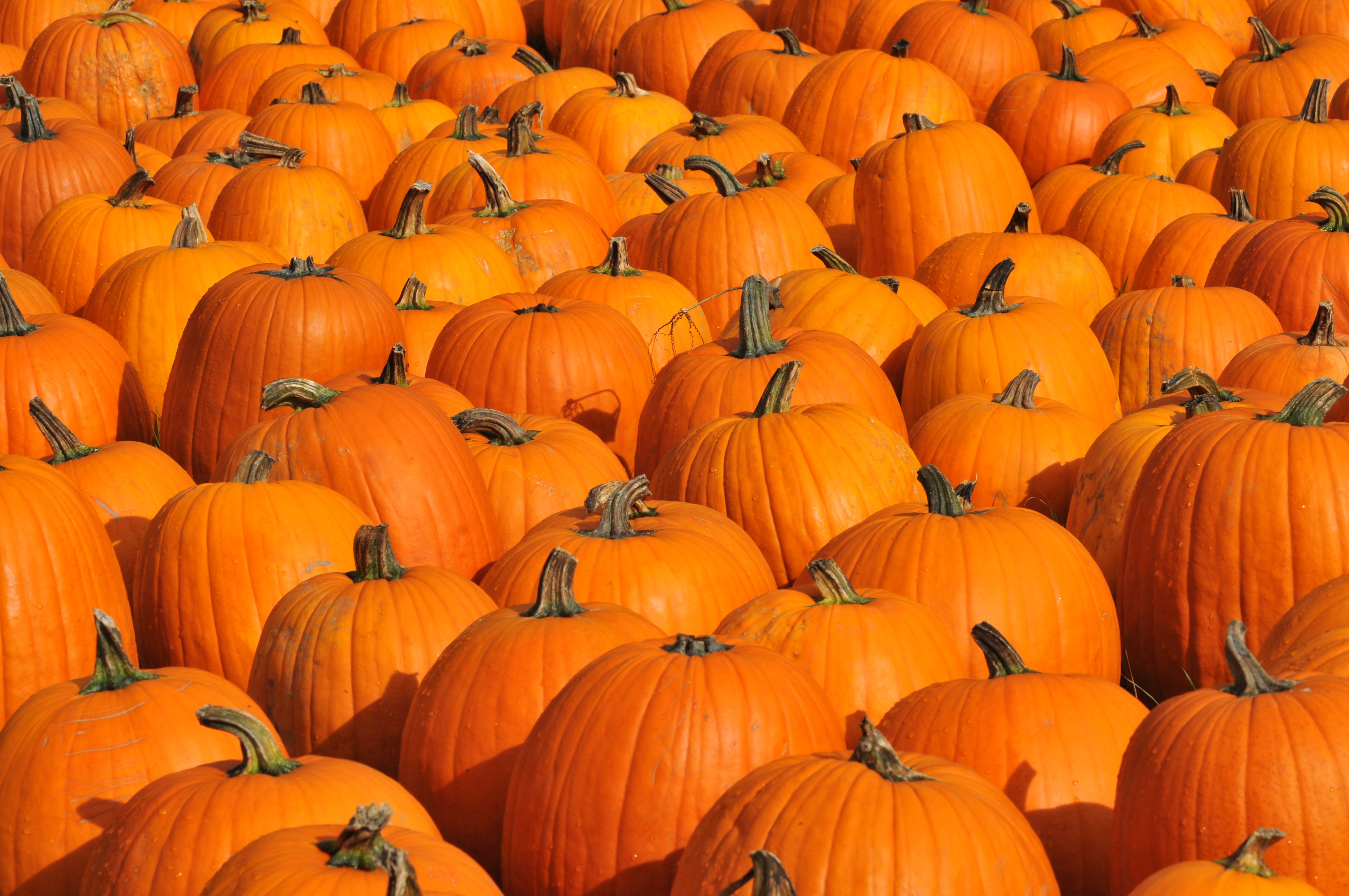 Neil SoifferTalking Cat Software
[Speaker Notes: Halloween theme
Show of hands: who knows literary braille? Nemeth? Technical UEB? I don’t really know braille.
I have learned just enough tricks that I can pick my way through most of Nemeth & UEB braille.
Goal: Introduce you to the concepts in Nemeth and UEB and also to some key braille symbols so that you can do the same.]
History – why a math braille code
Braille:
the person
the code
adoption
format
UEB
Math
Nemeth
UEB technical
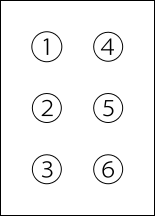 [Speaker Notes: Braille: 1809-1852. At age 3, playing with a stitching awl in his father’s workshop, stuck it in his eye. Both eyes got infected.
Code: raised letters, required tracing out – slow. Could not be written.
   At one of the first schools for the blind in Paris, in 1821 Charles Barbier’s 6x2 dot grid was shown to the students. Within two years it was widely used by students.
   Braille worked out a simpler 6 dot system that could be read in one touch under the finer. He thought it would be faster to read. He did this between ages 12-15.
Irony alert: to produce the holes to work out his system, he used a awl like the one that blinded him
   Presented idea to friends/teachers at age 15 (1824). Many modifications followed (the first version included dashes). Braille modified punches donated by Barbier. Barbier didn’t meet Braille until Braille was 24. Afterwards, they both worked on devices to make it easier to produce braille by individuals. The school didn’t adopt braille until1854 by the school (two years after Braille died).
Slow to catch on outside of the French “world”, but popularized in 1873 and widely adopted by 1882
  6 dots – no numbers but spots for accented (French) letters and eventually “w” which wasn’t part of the French alphabet in the early 1800s. Numbers, capital letters require multiple braille cells.
  Contractions added to reduce the size of print and speed reading.
English world had variations but UEB standardized English braille in 1991.
  UEB technical 2008, update in 2014.
Nemeth 1972 – updates over the years, major one “soon”

Typically braille was embossed on thick paper in a large format. Standards include linebreaking and indentation  Refreshable braille displays used with computers. 1 line, often 40 chars ($3k), maybe as many as 80 ($8k). Have 8 dots (often to indicate selection)
  Grid displays are just now becoming feasible (but $10k or more).
Facts:
  Brain studies show that the visual cortex is involved when reading braille.
  ~10% of K-12 legally blind students are braille-literate. A much smaller % read braille math.
  ~50% prior to main streaming blind students into the general education]
Braille Basics: Nemeth & UEB
Letters: abcdefghijklmnopqrstuvwxyz
Numbers: 1234567890
Greek letters, bold face, etc: π, Ξ, x
Indicators:
Number ⠼  		(Nemeth, UEB)
Capitalization ⠠  	(Nemeth, UEB)
Punctuation⠸		(Nemeth)
Typeforms/languages	(some differences)
Grade 1: 		(UEB, contractions  sin x)
Examples: 73 xl   (⠶⠒⠭⠇ and ⠛⠉⠭⠇)
[Speaker Notes: Braille doesn’t directly encode digits…
Nemeth uses lowered dots 
   show example with (1,2,3,5,6,7,8,9,0) difference between Nemeth/UEB – drop numbers
Grade 2: lots of contractions]
A Word About the Demo
MathCAT: generates the braille
MathJax
interprets ASCIIMath and LaTeX
displays the math 
Braille Options:
Dots
ASCII Braille

See also: nsoiffer.github.io/MathCATDemo
UEB Modes
Symbol, word, passage
Grade 1: ⠰, ⠰⠰, ⠰⠰⠰           end:⠰⠄
Number (sets Grade 1 word): ⠼       3x and 3c
Capitalization ⠠, ⠠⠠, ⠠⠠⠠       end: ⠠⠄
Word
Standing Alone
Item and grouping symbols: ⠣ ⠜
Fractions, Roots, etc., need to be in Grade 1
[Speaker Notes: Word: sequence of chars separated by a space

Standing Alone: (simplified) An unbroken sequence of letters is "standing alone" if the symbols before and after the sequence are any combination of spaces, hyphens, dashes.  Common literary punctuation or indicator symbols are ignored when looking for spaces, hyphens, and dashes. 

Item:
An entire number
A entire fraction, radical, arrow, shape (they have begin/end symbols)
Anything enclosed in paren, brackets, or braces
Any expression enclosed in the braille grouping symbols
The next symbol]
Spacing
[Speaker Notes: Nemeth and UEB differ about spacing when the function name is modified

Note in Nemeth the similarity of braille to print for < and >]
Fractions
[Speaker Notes: UEB numeric fractions: no need to bracket them (all in numeric mode)

Also show (x+1)/(x-1) -- a more normal fraction]
Radicals
[Speaker Notes: Nested: sqrt(5+ sqrt(16) )
Tricky in UEB: root(3)(x) vs root(3)(a) vs root(3)(8)]
Subscripts and Superscripts
[Speaker Notes: Nemeth:
Indicate the script level whenever there is a change in level
Re-indicate the  level after a space (unless you are on the baseline)
x^2
x^(2^l)  script level indicator, ueb grouping needed
x^2+1   baseline
x^2=1   baseline not needed
UEB: need to group anything that isn’t an “item”
x^10
x^(2a)
x^(1/a)]
Nemeth Script Special Cases
[Speaker Notes: x_k vs x_1
x_2 10^2 
x+ x_1 10 + x_0
x^’]
But wait, there’s more…
Limits (under, over)
Shapes
Arrows
Ommissions
Punctuation, Alphabets, Type forms (ℛ𝓡ℜ𝕽𝚁ℝ)
Rules for spacing
2D: Matrices, Systems of equations, …
Play Time…
Try some expressions
ASCIIMath Inputs
Linear: x=3
Fraction: (x+1)/(x-1)
Sqrt: sqrt(x)
Root: root(3)(x)
Powers: x^2
Subscripts: x_1
Review
[Speaker Notes: Can you pick your way through the quadratic formula now?]
Reflections
Nemeth
Many special cases (~200 rules + cases/rule)
Shorter
UEB Grade 1 symbol/word/passage options
Many ways to braille the same expression
Which way is best?
Lots of mode switching
Simple but also complicated (at least to write)
[Speaker Notes: Implementing UEB was hard because of the need to know when mode switches were required and when they ended
Also, can’t assume grade 1 like Nemeth, so need to know at least some of the rules for contraction and when they applied and when grade 1 was required.
Ex: 2sin x + sin x  (note “sin” changes and G1 needed before “x”)

When to use Grade 1 word/passage:
ICEB:
“Minimizing the number of indicators must be balanced against reducing clutter within the expression itself. A grade 1 symbol indicator which occurs half way through an expression may be more disruptive to the reader than a word or passage indicator, even if these take up more cells. It is also important to use a consistent approach when transcribing a particular text. Overall the focus should be on mathematical clarity for the reader. Further guidance will be given when more feedback has been received from students.”
BANA:
“Unless a math expression can be correctly represented with only a grade 1 symbol indicator in the first three cells or before a single letter standing alone anywhere in the expression, begin the expression with a grade 1 word indicator (or a passage indicator if the expression includes spaces).”]